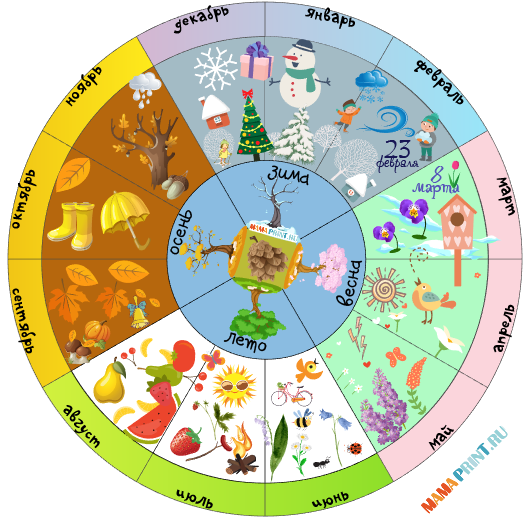 1) Крыша в шапке меховой,
 Белый дым над головой.Двор в снегу. Белы дома.Ночью к нам пришла…
4) Мы у рыжих листьев
  Потихоньку спросим:
 – Кто же вас раскрасил?
  Отвечают: …
2) Если на проталинке
Встал подснежник маленький,
Значит, к нам пришла она –
Долгожданная ….
3) Дарит много-много света,
 Все луга в наряд одеты.Реки, аж до дна прогреты.Вы узнали, это...
УРОК 33  Когда на улице снег
Ты будешь учиться: 
Описывать сюжет, используя картинки; записывать словосочетания с помощью учителя; узнаешь, что глаголы изменяются по временам
Предлагаю выбрать одну из снежинок, которая залетела в класс и выполнить задание, указанное на ней.
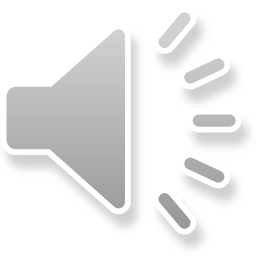 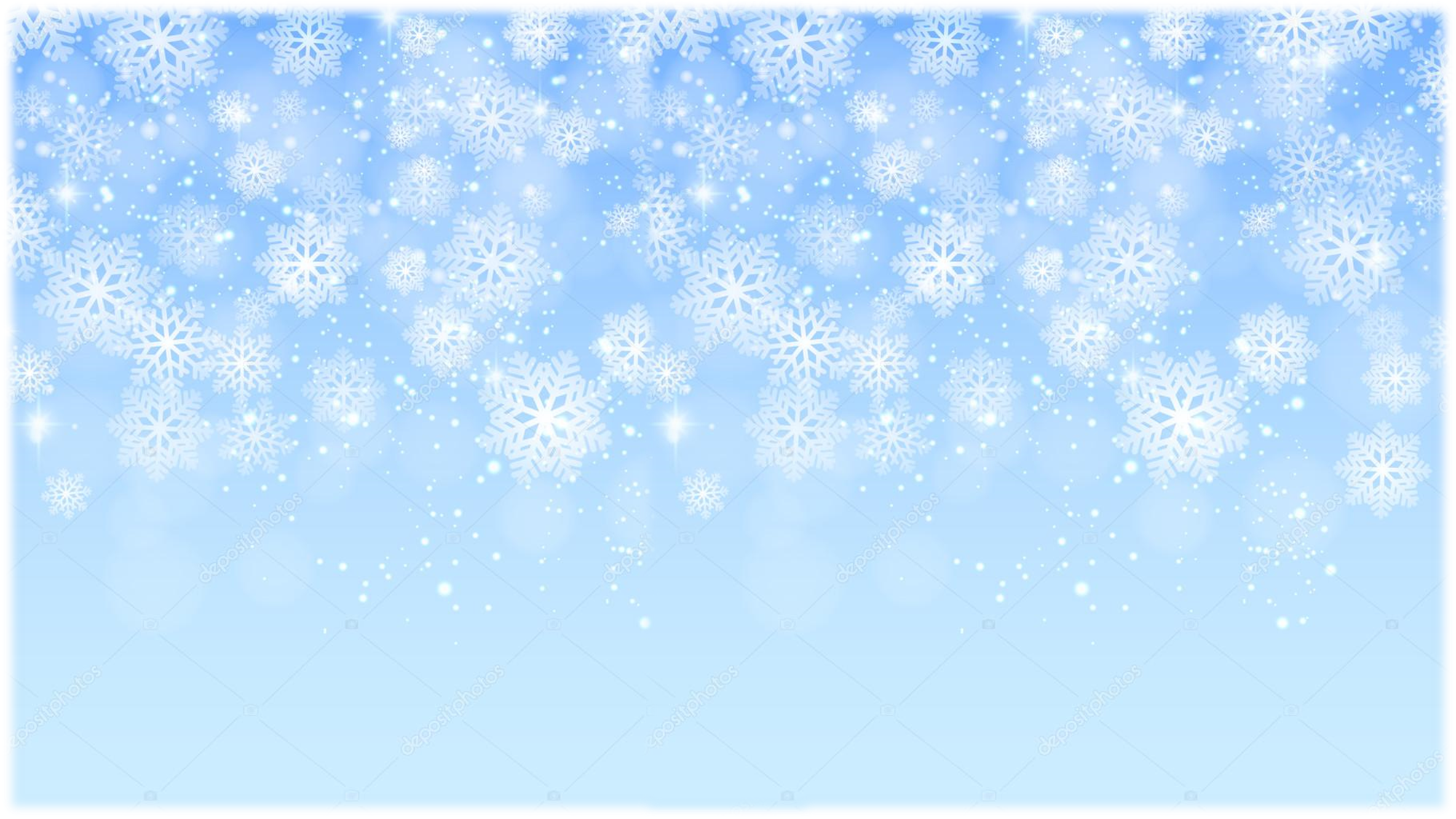 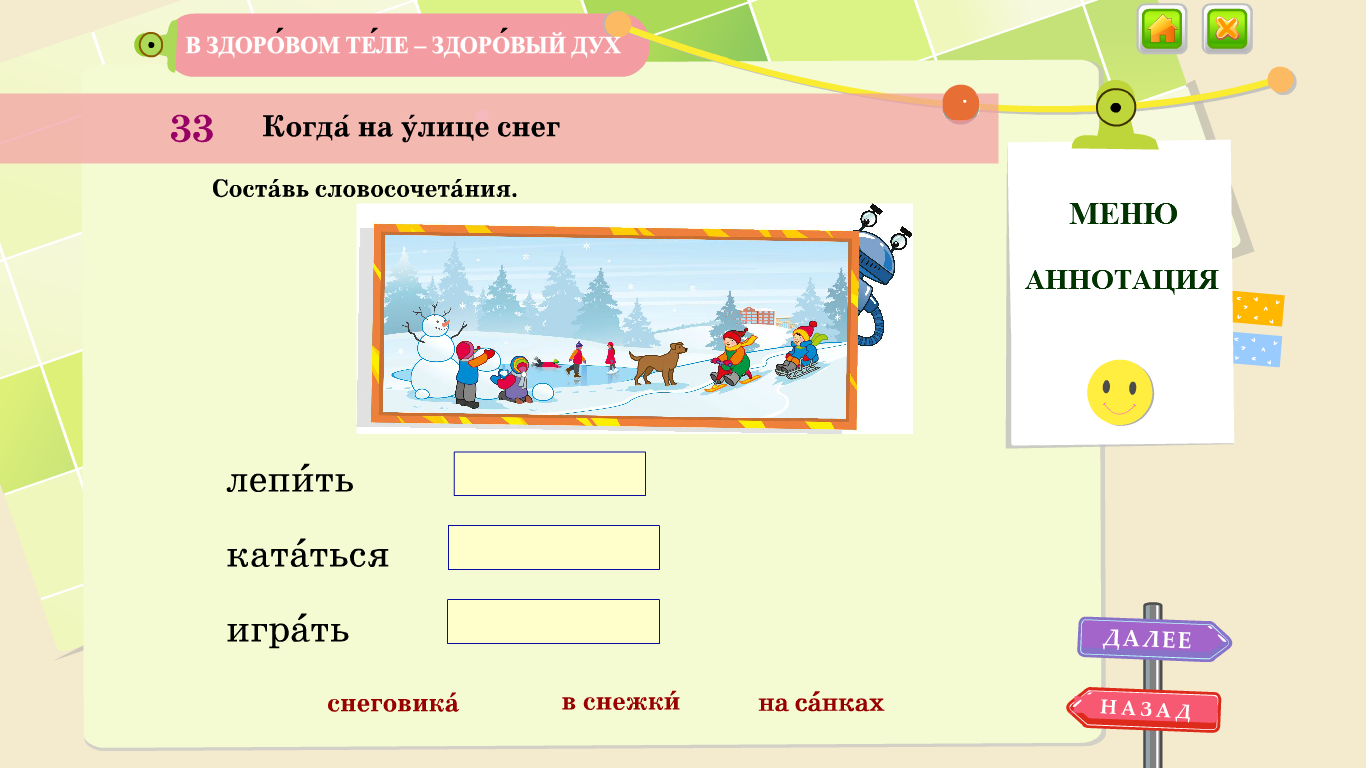 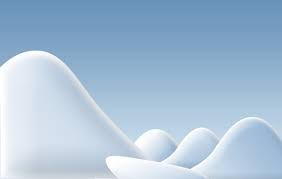 Сугроб – күртік қар

                Снеговик – аққала

                                     Санки – шана

                        Горка – төбешік

                        Лыжи – шаңғы
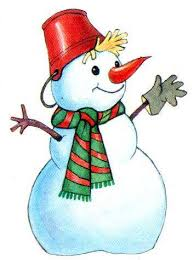 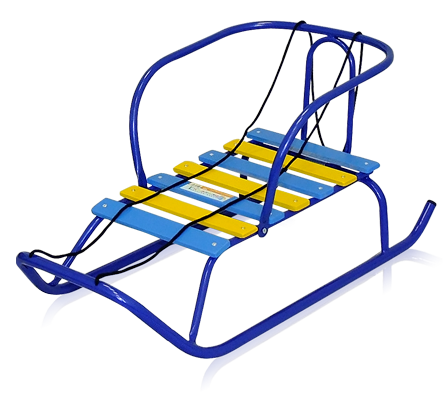 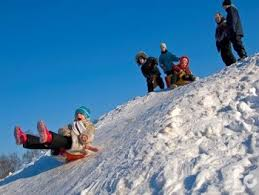 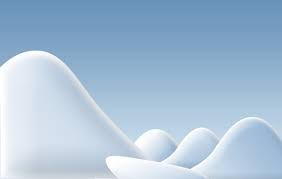 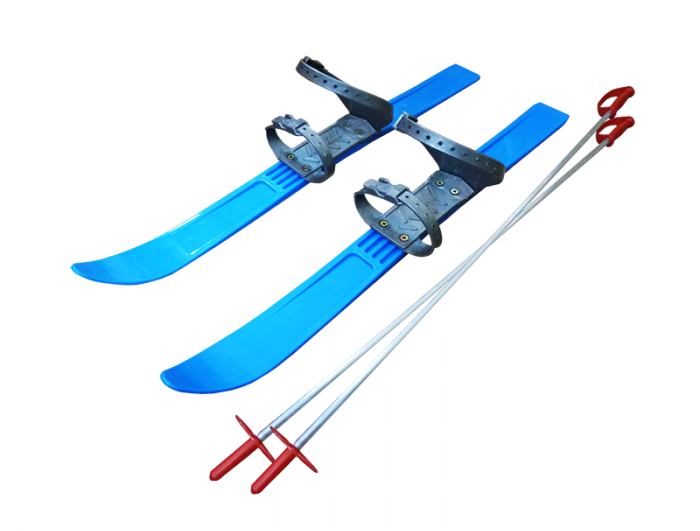 Пословица от Снеговика
Хорошее настроение –
 отличное здоровье!
Почему так говорят?
Рабочая тетрадь
Выполнение заданий в 
рабочей тетради.
Словарный диктант

Запомни написание подчеркнутых букв  

Месяц, деревня, снеговик, коньки
Рефлексия  «Работа с сигнальными карточками».
Выберите карточку нужного цвета
Зеленая карточка. Я удовлетворен уроком. Урок был полезен для меня. Я с пользой и хорошо работал на уроке. Я понимал все, о чем говорилось и что делалось на уроке.
Желтая карточка. Урок был интересен. Я принимал в нем участие. Урок был в определенной степени полезен для меня. Я отвечал с места, выполнил ряд заданий. Мне было на уроке достаточно комфортно.
Красная карточка. Пользы от урока я получил мало. Я не очень понимал, о чем идет речь. Мне это не нужно. К ответу на уроке я был не готов.